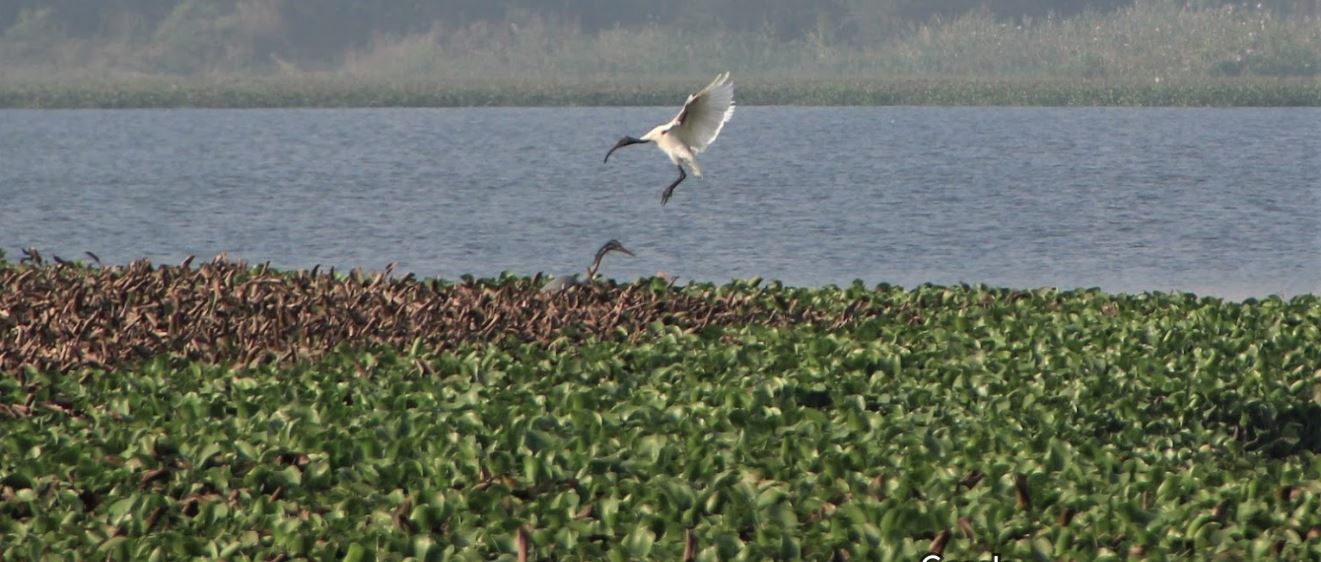 Hulimavu Lake
Comparative Study of water quality of Kalena Agrahara Lake and Hulimavu Lake
Gauri Sreekumar and Shaarav Raghu (Participated in LAKE 2020) of class 11, Presidency School Bangalore South
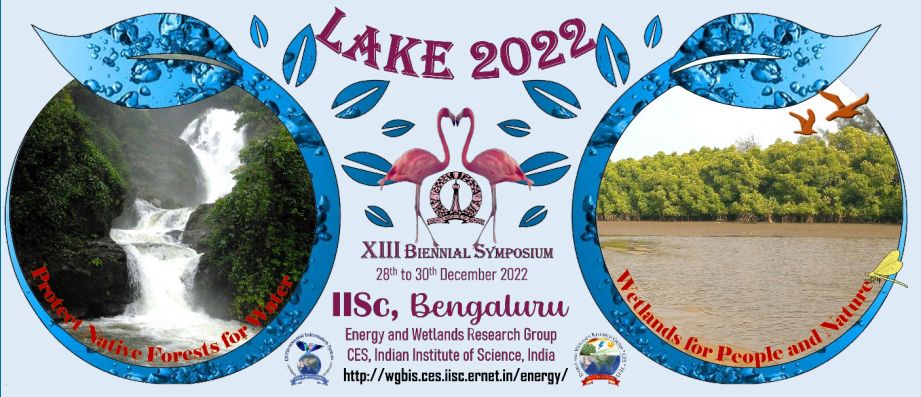 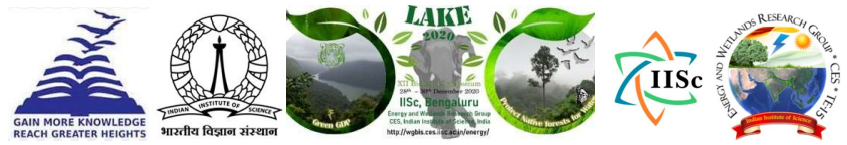 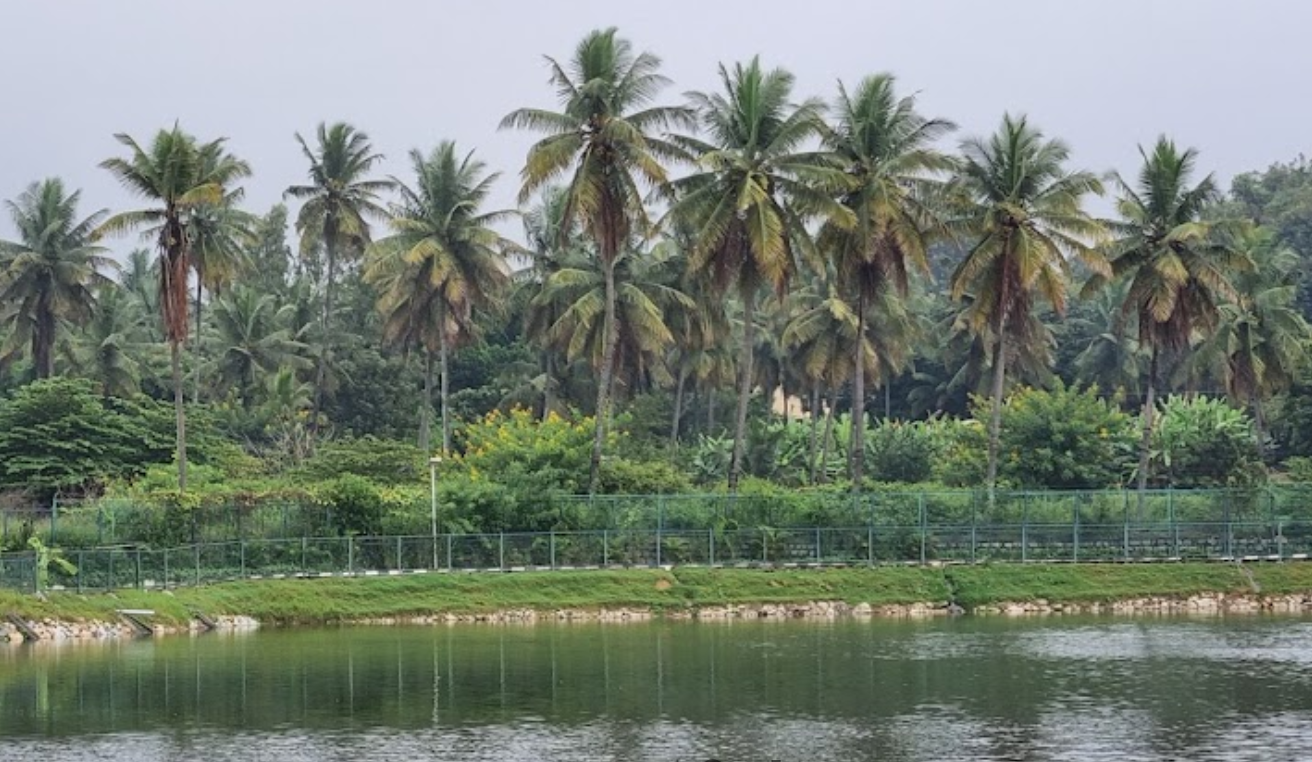 Introduction
We have historical and traditional links to lakes. They ease the impact of floods and droughts, replenish ground water, bring in recreation and tourism.  Lakes provide environmental, social and economical services apart from suiting our domestic needs.
Rapid urbanization has impacted these lakes and its water quantitatively and qualitatively. Some lakes have completely disappeared, others reduced to pools, some encroached upon, some in stages of deterioration, some dried up, some have been leased. 
Many lakes in the city lack adequate infrastructure like sewage treatment plants, waste management etc.
Kalena Agrahara Lake
Hulimavu Lake
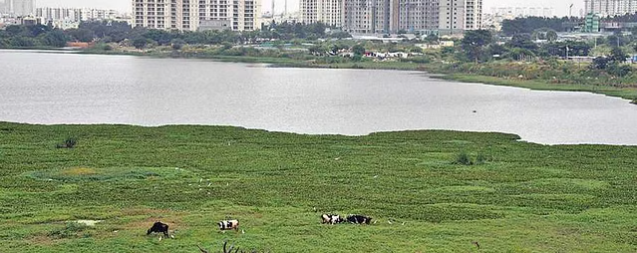 Kalena Agrahara Lake on Bannerghatta Road is a seven-acre lake with freshwater. It was once polluted, but is now redeveloped after consistent efforts of Kalena Agrahara Lake Association and FM Nirmala Sitharaman's MPLAD (Member of Parliament Local Area Development) Scheme.
Hulimavu Lake was once a serene, crystal-clear lake, present on Bannerghatta road. But is now polluted and is undergoing rejuvenation.
Introduction
Source – TOI
STUDY AREA
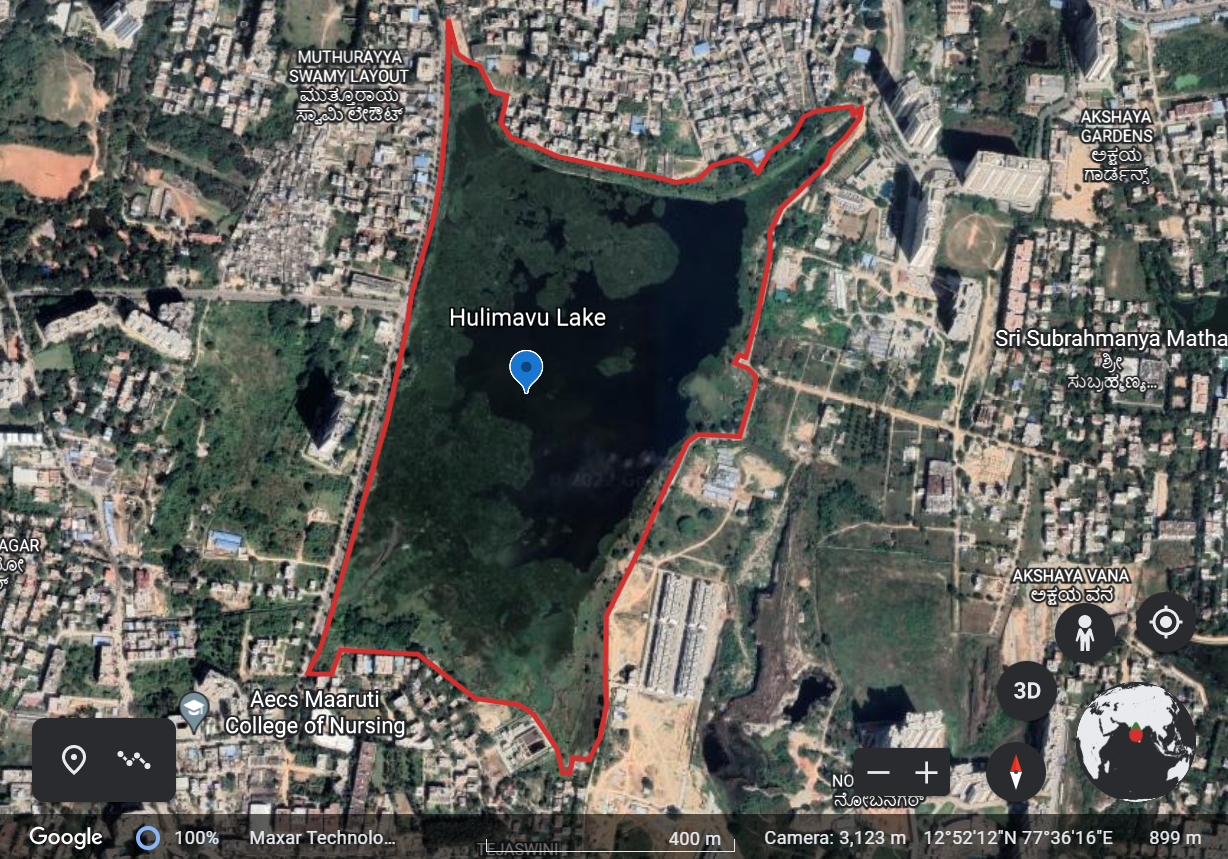 Hulimavu Lake Mapping
Perimeter- 3677 m
Area- 120 acres
Elevation- 899m
Coordinates – 12 °52'12.44''N  
     77°36'14.89''E
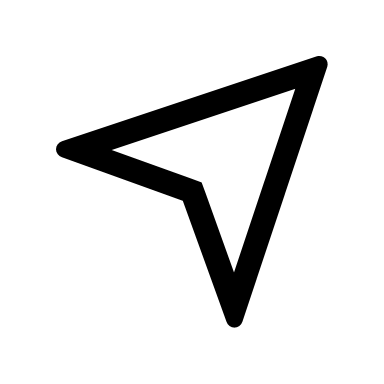 Sample Collection Point
Source - Google Earth
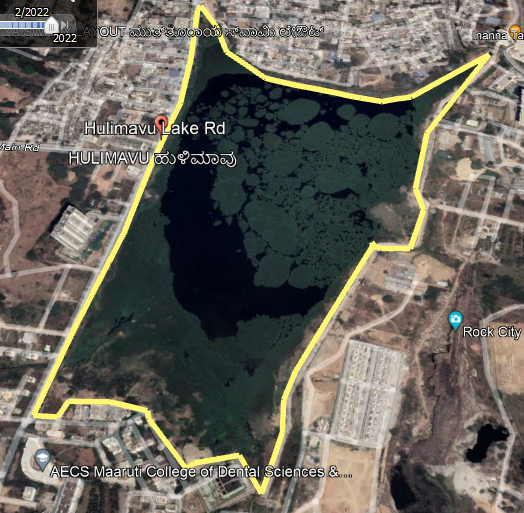 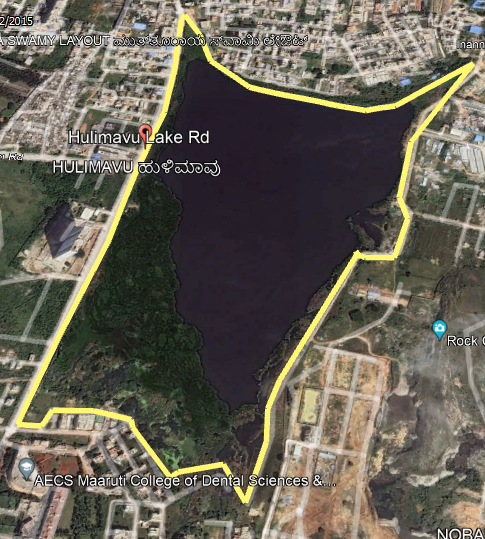 Present Day
(Before restoration work began in Nov 2022)
2010
2015
Source - Google Earth
Restoration of Hulimavu Lake
Source - TOI
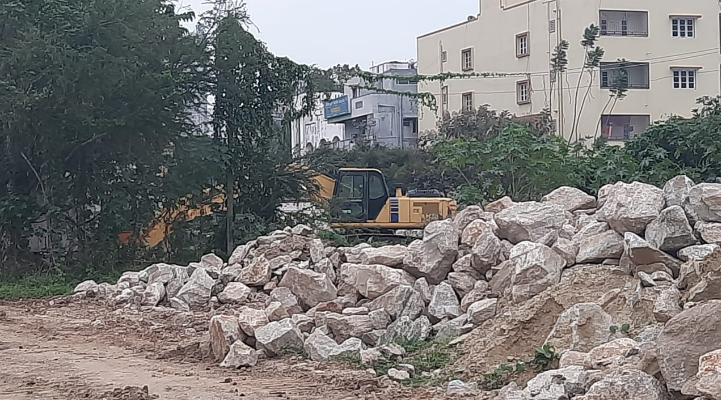 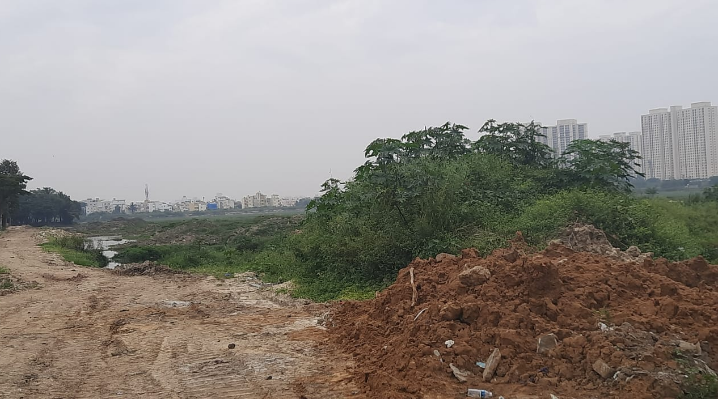 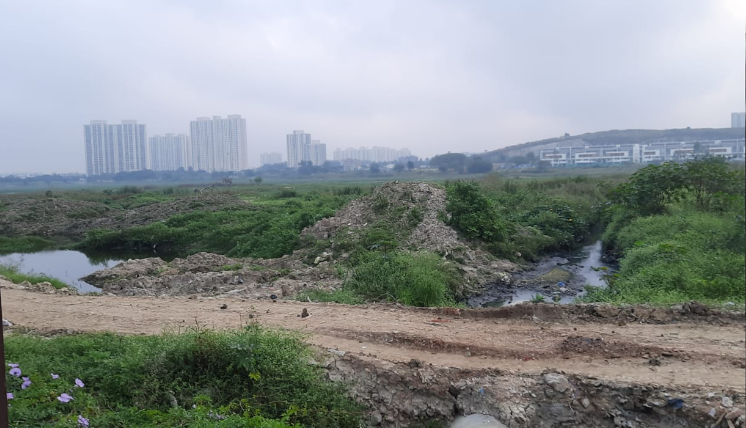 Undergoing Restoration Work
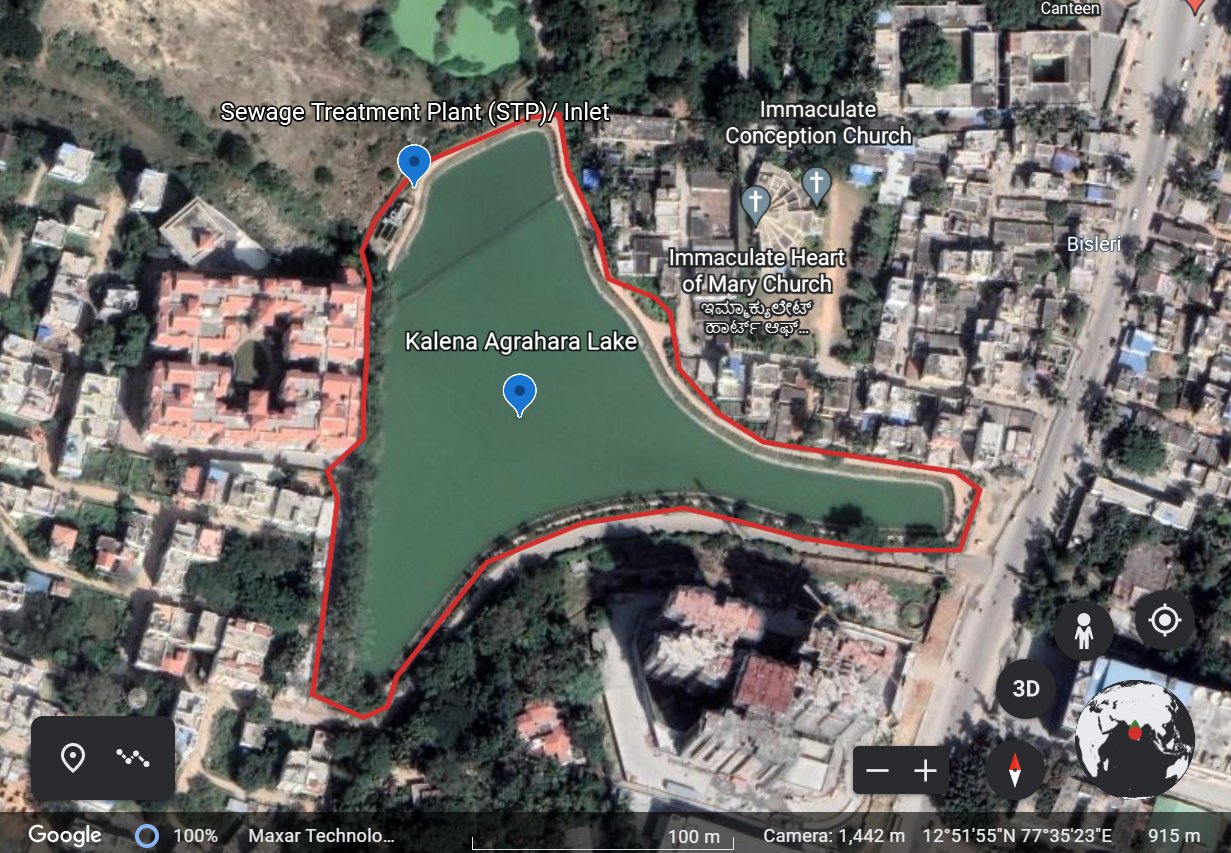 STUDY AREA
Kalena Agrahara Lake Mapping
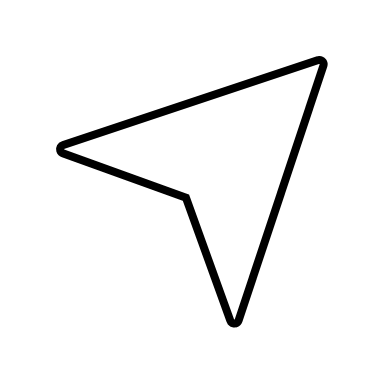 Sample Collection Point
Perimeter- 740 m
Area – 7.3 acres
Elevation- 917 m
Coordinates- 
     12°51'56.20''N
      77°35'22.77''E
Map Source – Google Earth
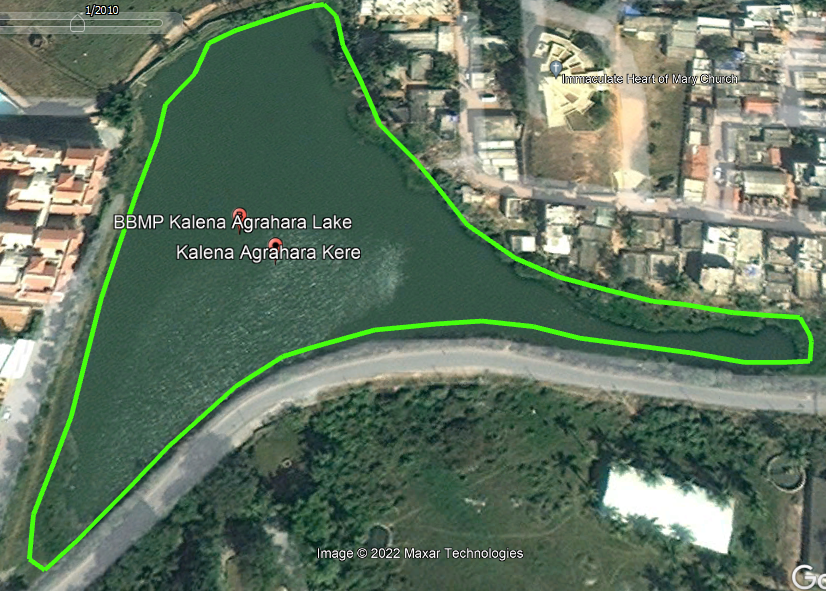 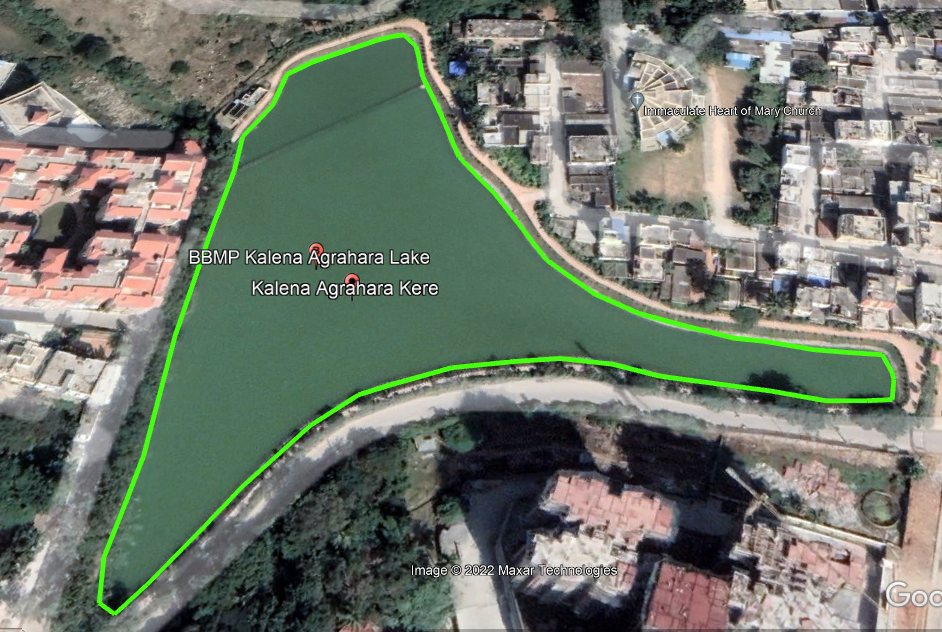 2010
2014
Present Day
Map Source – Google Earth
Rejuvenation
Source – Zee News
Before Rejuvenation
Image Source – The Hindu
RESTORATION OF THE KALENA AGRAHARA LAKE
Source - Zee News, TOI
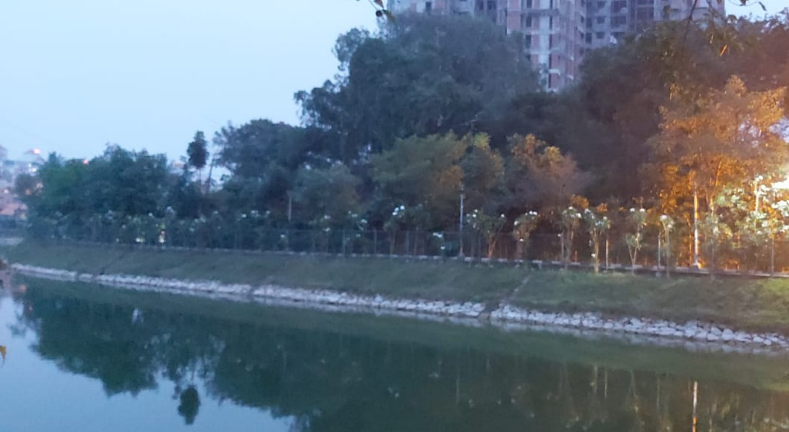 After Rejuvenation
Hulimavu
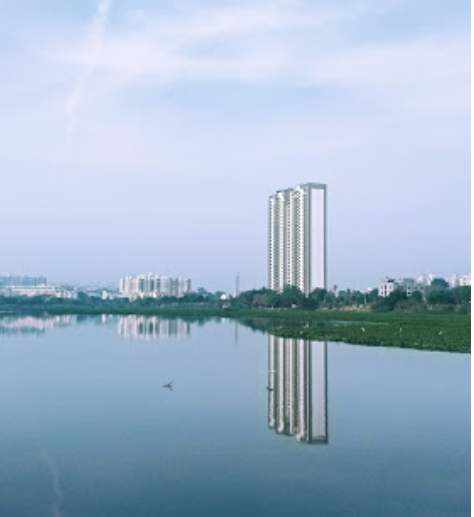 Objective -To compare the water quality of Kalena Agrahara and Hulimavu lake.- Understand the wider problem and suggest an approach to create an optimal lake that is sustainable in the urban landscape of Bengaluru.
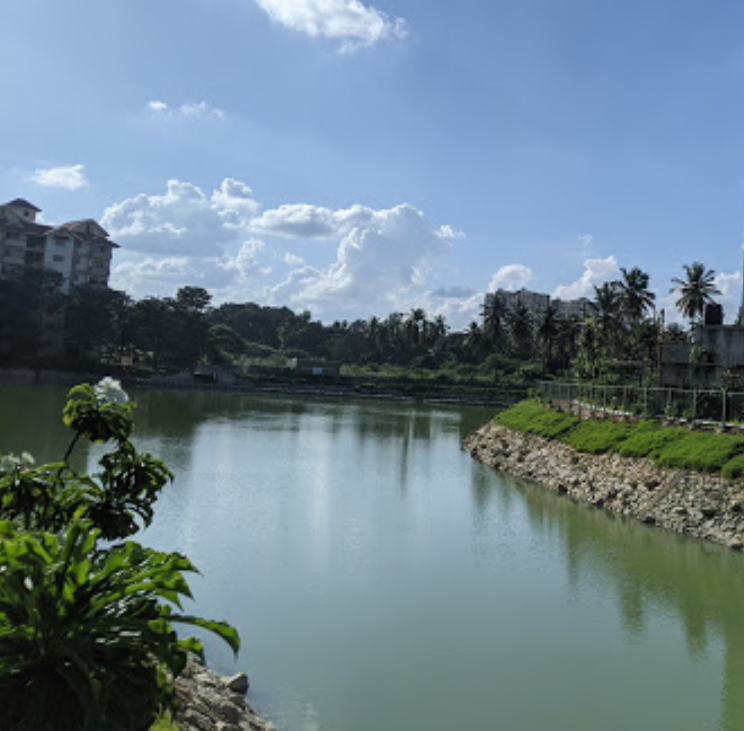 Kalena Agrahara
Water Quality:Parameters
Source – E-Workshop - 'Know your Ecosystem'
Materials and Methods
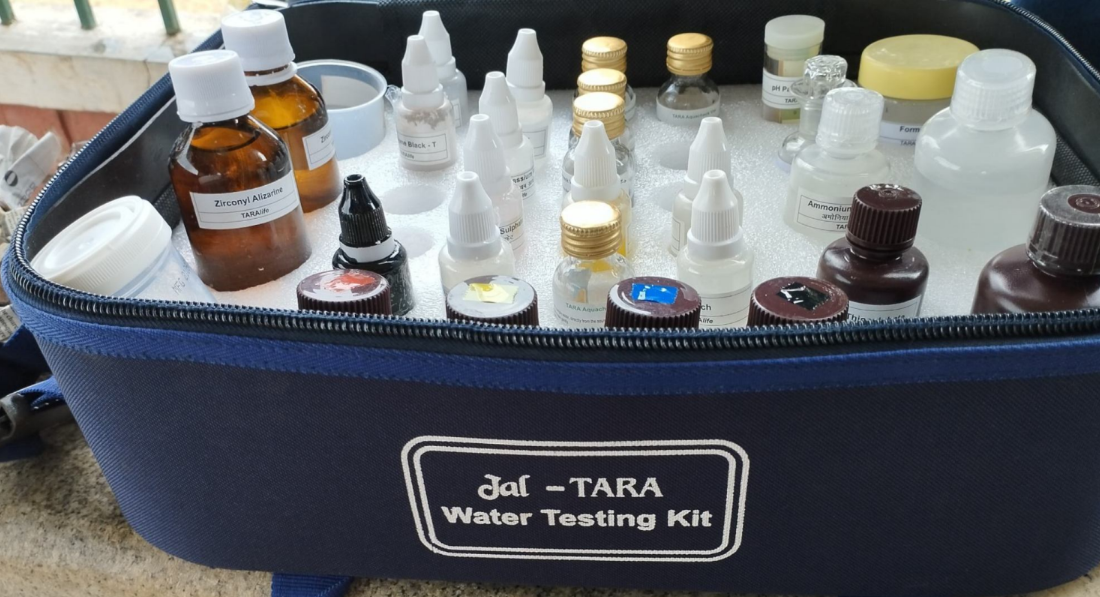 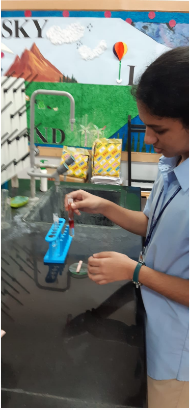 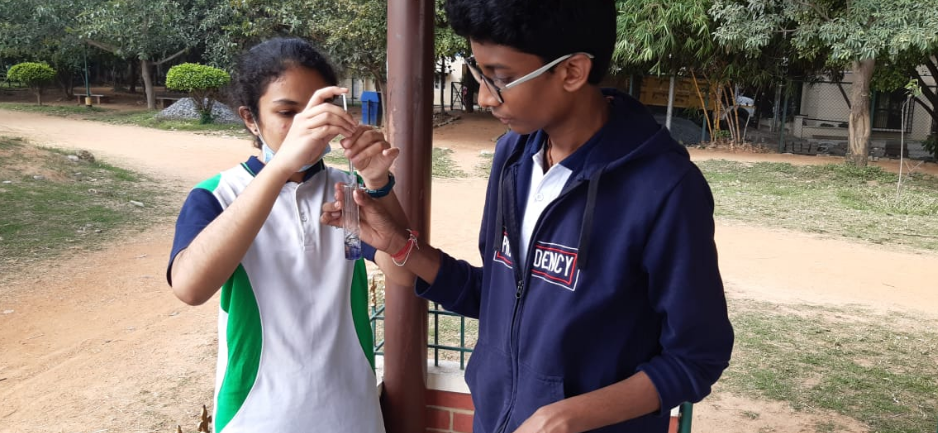 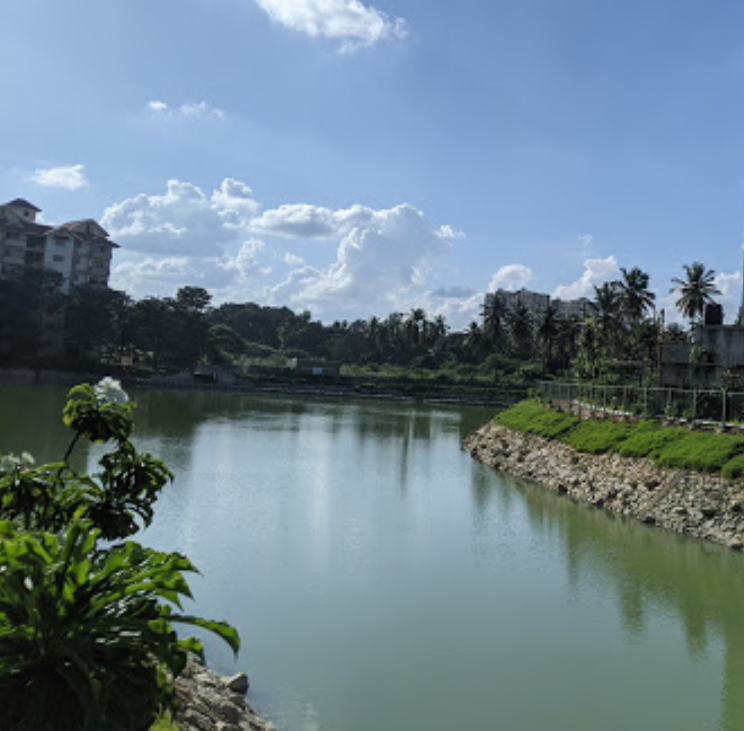 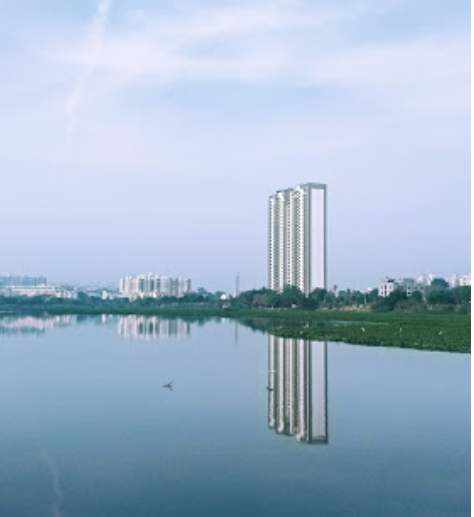 Results and Discussions (Comparative analysis of water Samples)
Parameters Comparison
(Water sample collection couldn't be done for Hulimavu lake on 2nd December as restoration work was being done )
Data Interpretation
Observations and inference from testing- 
-Dissolved oxygen levels were lesser than the permissible limit in the Hulimavu lake. This suggests that it is highly polluted due to human intervention.
-Ammonia and Iron are higher in the Hulimavu lake.
-Both the lakes have higher turbidity and tested positive for faecal contamination

Conclusion-The analysis reveals that the Kalena Agrahara lake is in a better condition compared to the  Hulimavu lake along the discussed parameters.
Effective approach to create an optimal lake that is sustainable in the urban landscape of Bangalore
Source used to create the chart:
Site Visits of Kalena Agrahara, Madiwala and Hulimavu Lake
E-Workshop - 'Know your Ecosystem' - youtube
Research Paper cited – Efficacy of Rejuvenation of Lakes in Bengaluru
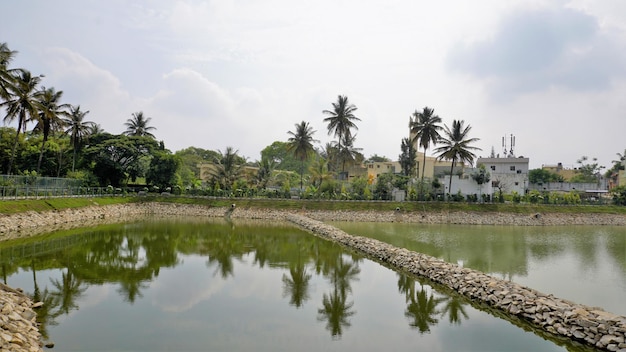 Conclusion
Lakes define Bangalore's identity, and lakes around us play a vital role in each one of our lives. It is important to conserve this very limited resource and we as residents of Bangalore should step forward to do so. It is the need of the hour to understand the issue and fix it in a timely manner. This is our joint responsibility.
Acknowledgement
We would like to thank IISc and the Ecological sciences department for providing us with this opportunity. Working on this project has given us practical experience and each day of work in the field gave us an opportunity to learn something new. This project has made us more concerned than before about these lakes.

We would like to thank Indumathi Ma'am and Ashwini Ma'am for guiding us through the project, organizing site visits, water quality testing, collecting samples etc. The project would not have been possible without the guidance and continual support of our teachers.

We would like to thank Lohit (WWF) for providing us the kit for testing.
References (Works Cited)
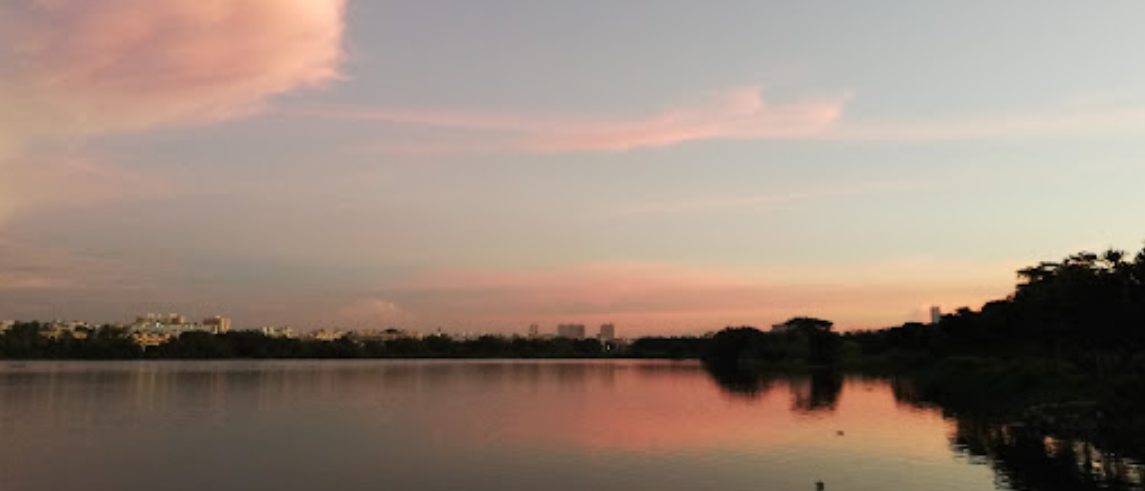 Thank You